On Gender
Section 7
Women had played an important role in anthropological knowledge production since the 1920s with Caroline Bond Day and Margaret Mead, yet most anthropological research still centered on the experiences of men, who were often unproblematically taken as representative of entire communities. It was not until the 1970s that anthropologists began seriously theorizing gender in relation to culture. In this section, we follow the development of anthropological theorizations of gender as they become increasingly complex, multifaceted, and robust.
Big Idea
Learning Objectives
Define gender, gender norms, and gender roles
Explain what a gendered analysis contributes to understanding the experiences of people with diverse gendered identities and expressions
Articulate anthropological theories of gender fluidity and diversity
Feminism in anthropology
Women not secondary to men (in importance), but central producers and reproducers of cultural life
Gender itself a unit of analysis
Not just “add women and stir”
Gendered roles and norms (both feminine and masculine)
Beyond binaries
Gender, sexuality, identity
The Essays
On the Origins on Gender Subordination
Why are women subordinate to men?
Family org away from comm to marriage-based unit
Economic transitions relegating women to secondary roles

What explains universal gender subordination?
Biology? Childbirth? 
Colonialism
Intersectional analysis
Eleanor “Happy” Leacock
Unified Analysis of Gender and Kinship
All human relations are 1) sociocultural and 2) imbued with inequality
Incl ideas about genes, biology, reproduction
Which shape kinship, sex, and gender
Sex differences do not equate to gendered differences
Sex differences themselves socially produced
Yanagisako and Collier
Male daughters, female husbands
Kin roles and gendered classifications decoupled
Women can be male daughters and spouses
Ifi Amadiume
La conciencia de la mestiza
Borderlands consciousness; queer consciousness
Mixing; kneading; clashing; plurality; ambiguity
Gloria Anzaldúa
In Search of Masculinity
What forms of masculinity are accessible to impoverished PR men?
Structural or interpersonal analysis?
Philippe Bourgois
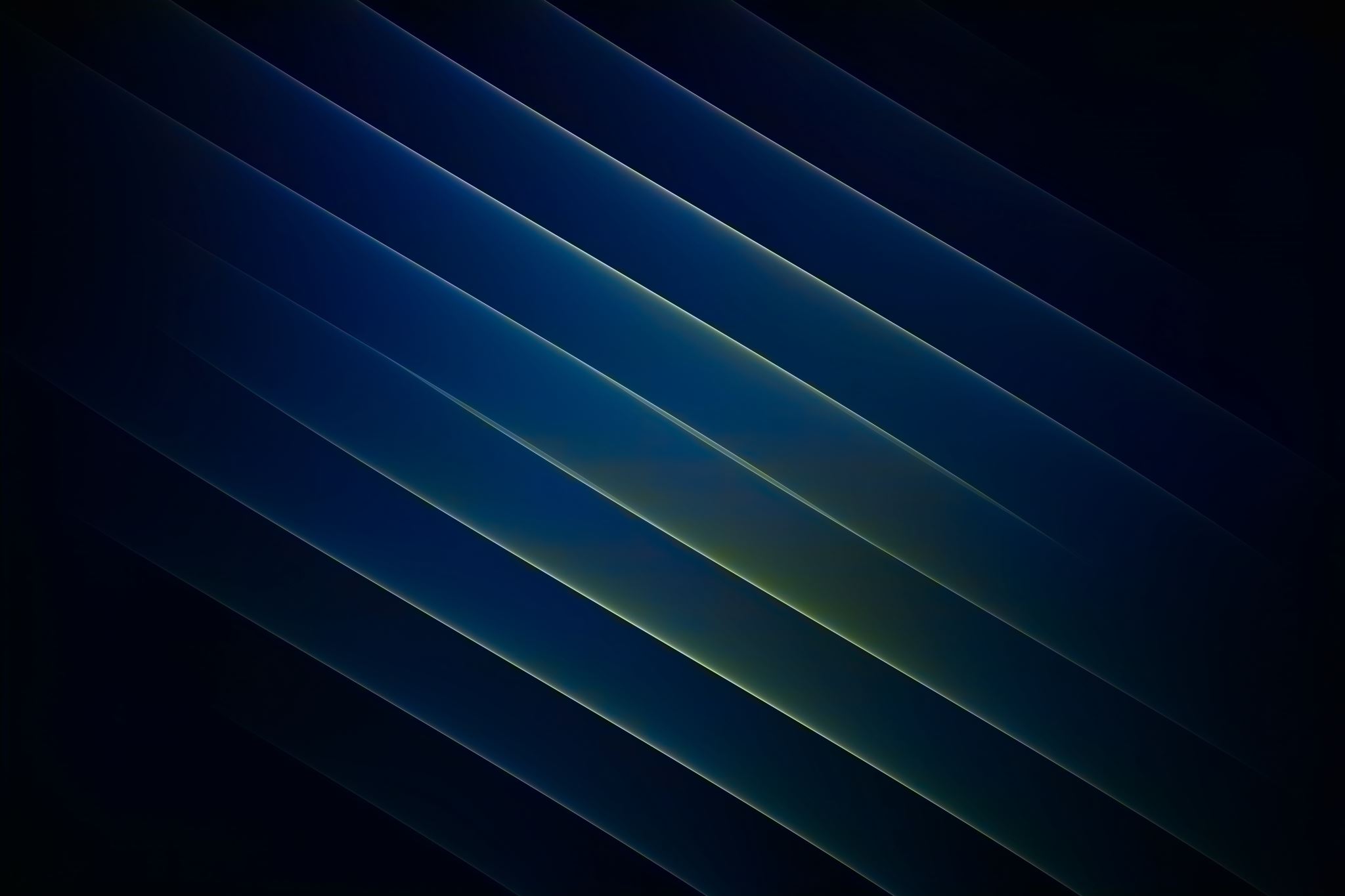 Defining Terms